SKILLS FOR DIALOGUEworkshop 2Active Listening
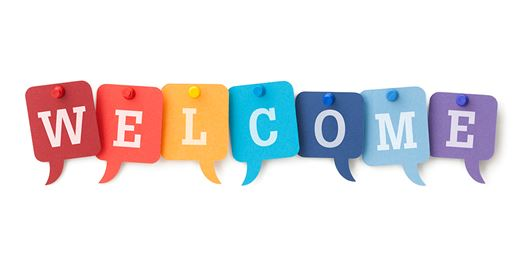 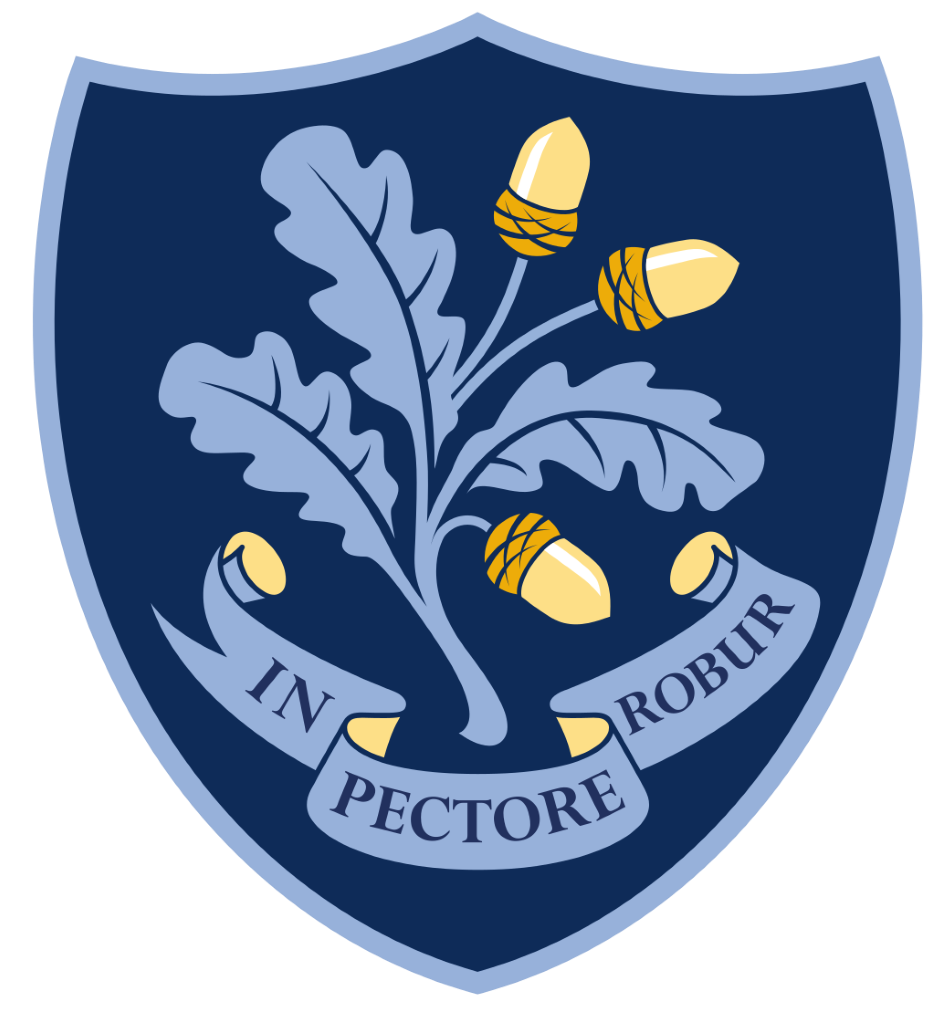 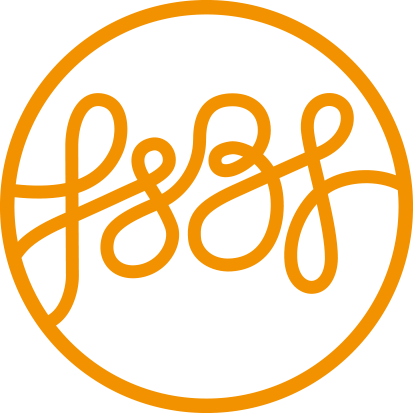 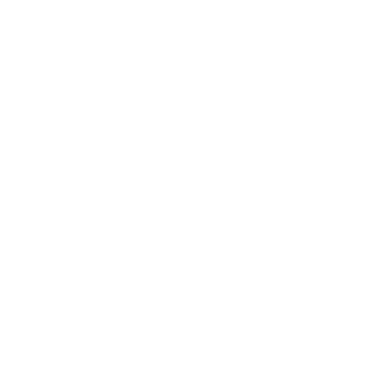 The Sky Is BlueImagine that you live in a world where you believe that the sky is blue but there are other people who believe it is a different colour. We are going to go around the room and each person has to come up with a different way to say “I believe the sky is blue”. You can’t repeat a phrase that’s already been said.
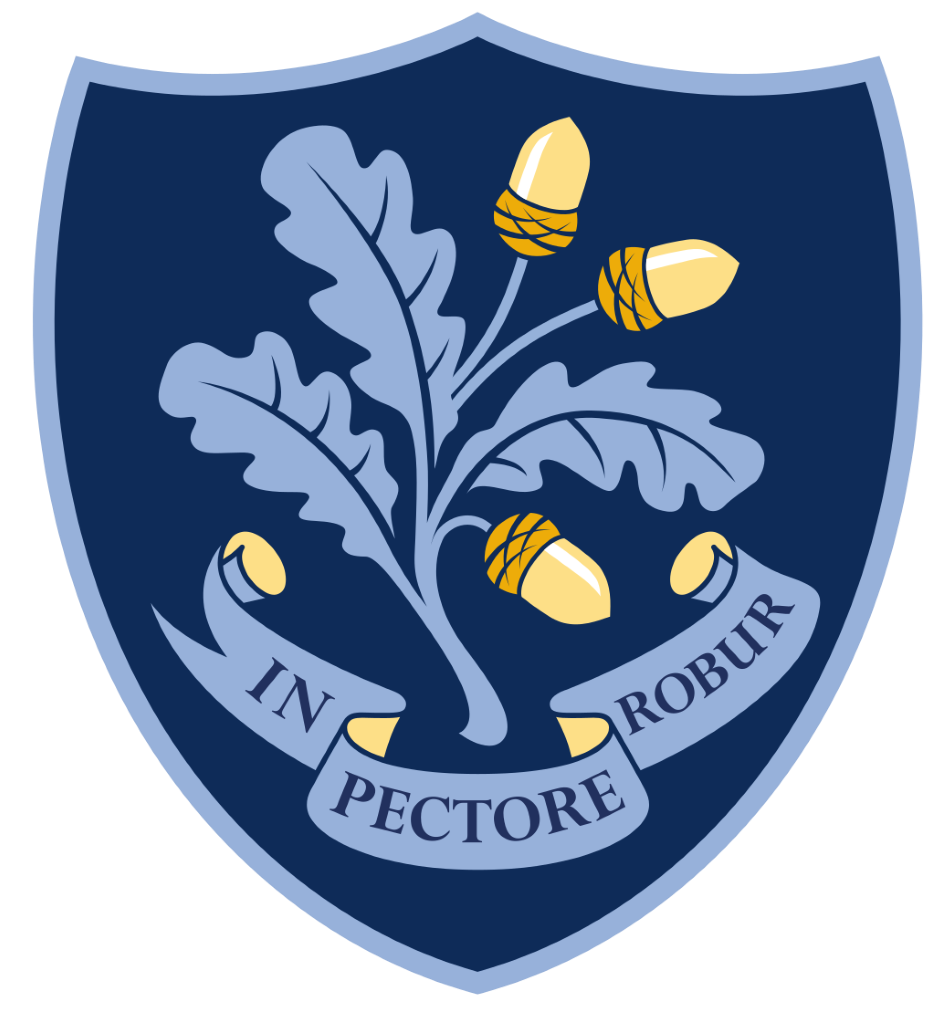 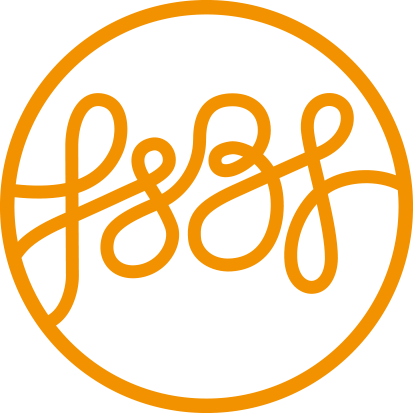 Guess My Topic
Individually, think of a topic that you feel passionate about
 Keep it to yourself for now
 Write four words to describe your topic
 Take turns to talk about your topic for two minutes
 Everyone listening CANNOT talk or ask questions. 
 Every time you have a question, raise your hand, then put it down (without asking the question!)
 After 2 minutes is up, make your suggestions & the topic can be revealed
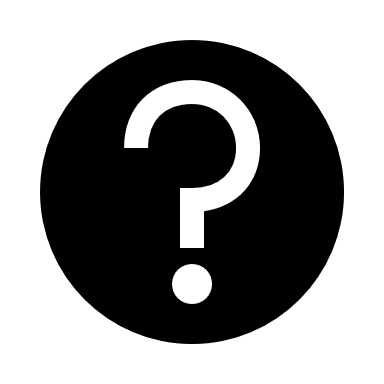 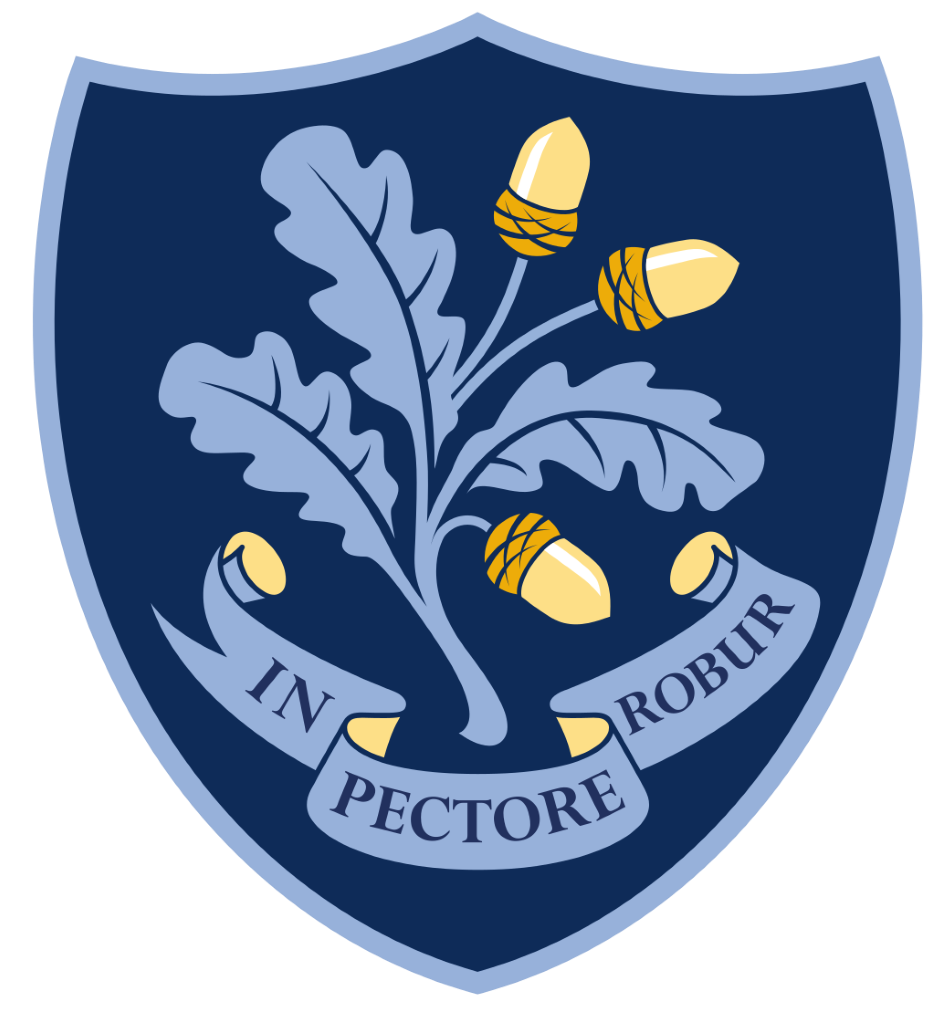 7-Steps: Barriers & Behaviours
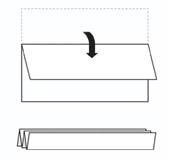 What are my Barriers & Behaviours?

1. Based on the experience in the last activity, spend a few moments individually listing the 7 most important behaviours that encourage them to move from simply listening to actually hearing what someone is saying (one on each step). 
 
2. On the other side of the paper, ask students to write what they feel are the 7 biggest barriers to them hearing what someone is saying.
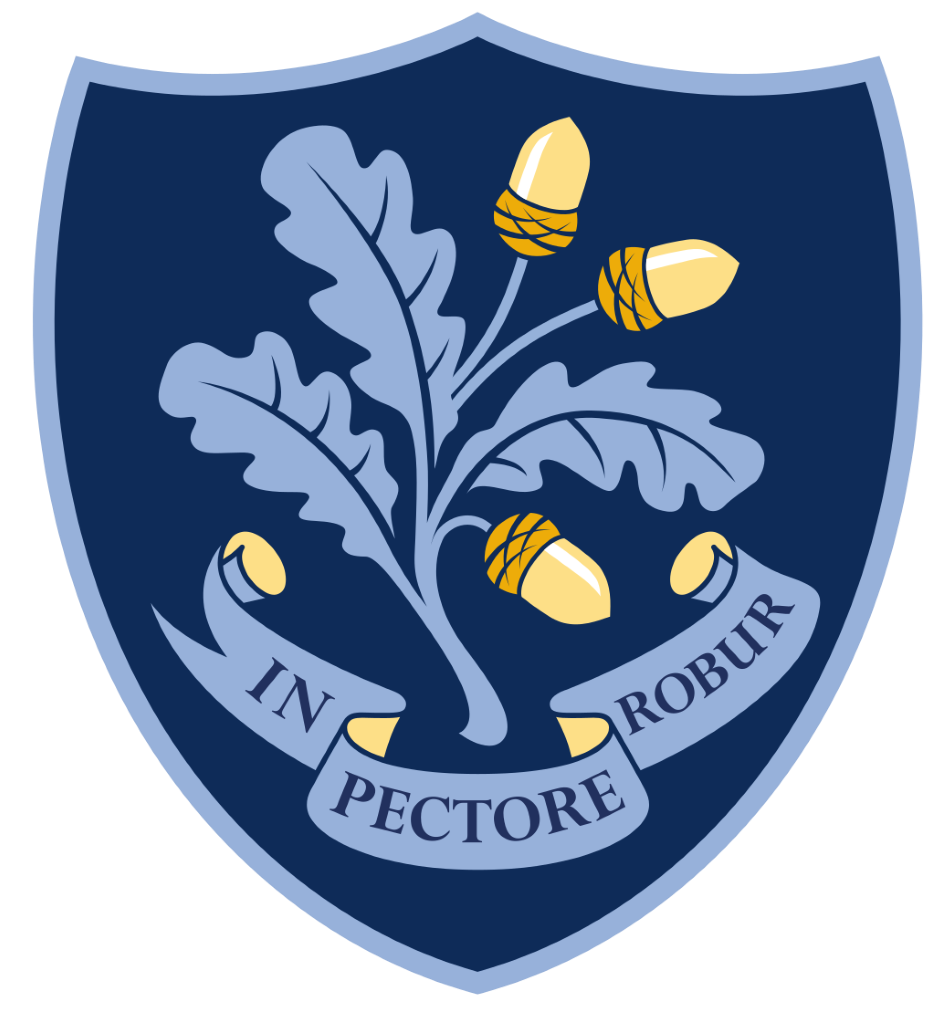